Sociologie sportu
Sociologie sportu: základní pojmy
Sociologie: zkoumání různých forem společenského života, struktura různých forem lidských pospolitostí, jevy a procesy v těchto souborech probíhající, studium skupinového chování.
Společnost: soubor institucí a zařízení zajišťujících organizované uspokojování potřeb, regulování konfliktů a udržování a rozvoj kultury.
Sport: institucionalizovaná pohybová aktivita vyznačující se fyzickým úsilím, pohybovými dovednostmi a motivovaná radostí z pohybu, zvýšením celkové kondice, konem, výsledkem či odměnou za výkon.
Sociologie sportu: zkoumá vztah sportu a společnosti, sport jako nedílnou součást sociálního a kulturního života.
Sport - vymezení
1.  jaké aktivity lze nazvat sportem
2. jak sport odráží povahu dané společnosti
3. do jaké míry sport reflektuje individuální a společenský život
4. jak sport spoluutváří pojetí přirozenosti, maskulinity, soutěživosti, úspěšnosti, radosti, zármutku, konformity, agrese
5. jak sport souvisí s  povahou a dynamikou mocenských vztahů
6. jak sport souvisí s masovými médii, ekonomikou, zdravím?
7. jak lze sport využít na cestě k demokratizaci sociálního života?
8. Přispívá sport k progresi života a světa?
9. jaké postavení zaujímá sport v globalizačních procesech?
10. Jaký význam hraje sport v socializačním procesu?
Dělení sportu
individuální – týmový
kontaktní – nekontaktní
mužský – ženský
rekreační (volnočasový) – výkonnostní – vrcholový – elitní
soutěžní – nesoutěžní
masový – alternativní
populární – okrajový
silně – slabě medializovaný
prestižní – neprestižní
výnosný – nevýnosný
Profesionální – poloprofesionální – amatérský
Dělení sportu (pokračování)
silový – vytrvalostní
kontaktní – branný – technický
intelektuální – silový
dlouhodobě – krátkodobě pěstovaný

Sport – je takový, jaká je společnost,kultura
Kategorizace sportu
1. senzoricko-koncentrační (biaton,  šachy, střelba, lukostřelba, windsurfing, jachting)
2. funkčně-mobilizační (atletika, cyklistika, plavání, veslování, chůze, běh na lyžích, rychlobruslení)
3. esteticko-koordinační (aerobic, gymnastika, skoky do vody, krasobruslení, akrobatické lyžování)
4. rizikové (sjezdové lyžování, ski-alpinismus, potápění, motoristický sport, letectví)
5. heuristicko-individuální (badminton, stolní tenis, box,karate, úpoly, kolová)
6. heuristicko-kolektivní (baseball, basketbal, fotbal, házená, volejbal, futsal, florbal, hokej, vodní polo)
Sport a socializace
Socializace – proces přizpůsobování se hodnotám a kultuře okolního světa
Sport se v rámci socializace projevuje:
Příležitostí ověřovat a rozvíjet vlastní schopnosti i mimo rámec sportu
Přispívá ke zkušenostem přenosným mimo vlastí rámec
Formuje nové vztahy
Zvyšuje pravděpodobnost kompetencí, zodpovědnosti, respektu k principu fair play
Shrnutí: různé sporty, různé zkušenosti a osobní dispozice přinášejí různé dopady na půdě socializace
Sport a socializace
Sport byl v historickém vývoji utvářen v rámci kulturně podmíněných sociálně ekonomických vztahů a plní v souladu s tímto faktem různé socializační funkce. 
Je takový, jaká je společnost. V dnešní podobě dominantních forem sportu se vyznačuje:
 
   1.  sekularismem 
  2.  otevřeností přístupu 
  3.  specializací
  4.  racionalizací 
 5. byrokratizací
  6.  kvantifikací a záznamem nejlepších výsledků
Sport a socializace
S nesporným rostoucím významem sportu v životě soudobého globálně se vyvíjejícího světa se aktualizuje řada otázek:

Co znamená sport v životě moderního (či postmoderního) člověka? 

Jaký dopad má v rovině výkonnostního a rekreačního sportu?

Jakou roli hraje v plnohodnotném všestranném rozvoji každého jedince?

A zejména: Co si obecně můžeme představit pod pojmem socializace sportem?
Sport a socializace
Sport se z hlediska socializačních důsledků projevuje zejména v kontextu:
 
Příležitosti prověřovat a rozvíjet vlastní schopnosti a identitu i mimo rámec sportu.
 
Přístupu ke zkušenostem mimo rámec šatny a hrací plochy.
 
Formování nových vztahů, přesahujících i rámec samotného sportu.
 
Poučení, že sportovní zkušenost možno prakticky využít i v jiných oblastech života.
 
Příležitost jednat s jedincem jako komplexní osobností a nikoli jako jednostranně rozvinutým sportovcem 
 
Šancí být kompetentní, zodpovědný a uznávaný i mimo úzký rámec sportu.
Shrnutí: různé sporty, různé zkušenosti a osobní dispozice přinášejí různé dopady na půdě socializace
Socializace : výkonnostní vrcholový sport
Jako dominantní forma sportu zdůrazňuje:
Sílu, rychlost, ovládnutí protivníka, posouvání hranic lidských možností, vítězství, rekordy, tituly.
Nezbytnost tvrdé sportovní přípravy, ochota k bolesti, oběti.
Důraz na překonávání rekordů – lidské tělo nikoli cíl, ale prostředek sportovní činnosti.
Praxe selektivního systému výsad fyzicky nejzdatnějších a nejúspěšnějších.
Udržuje hierarchickou autoritativní strukturu – sportovec – trenér – manažer – vlastník.
Sportovní soupeř chápán jako nepřítel.
Sport a socializace
Výkonnostní vrcholový sport tak bezprostředně či zprostředkovaně socializačně posiluje:
 
Hodnotu síly, rychlosti, ovládnutí protivníka, posouvání hranice lidských možností, vypjatost úsilí o vítězství, rekordy, odměnu, společenské uznání.
 Ideu, že sportovní mistrovství je založeno na oddanosti tvrdé sportovní přípravy,  resp. ochotu k oběti či bolesti. 
Důraz na vytváření a překonávání rekordních výkonů, vymezování lidského těla nikoli jako cíle, nýbrž prostředku sportovní činnosti.
Selektivní systém výsad fyzicky nejzdatnějších a sportovně nejúspěšnějších.

Vytváření hierarchických autoritativních struktur sportovců, trenérů a vlastníků či administrátorů sportovních klubů.
Sport a socializace
Rekreační volnočasový sport socializačně buduje:
Demokratičnost rozhodování, kooperaci, sdílení moci a reciprocitou vztahů trenér – sportující.
 
Otevřenost účasti cestou přizpůsobování různosti fyzických sil a dovedností.
 
Princip soutěže „s někým“ (soupeř), nikoli „proti někomu“ (nepřítel).
Sport a socializace
Socializační význam sportu v rovině základních pohybově sportovních aktivit se projevuje v sílící míře i v souvislosti s působením tzv. sedavé společnosti, kdy kulturně, ekonomicky a sociálně podmíněný nedostatek přirozeného fyzického pohybu přináší růst nadváhy a obezity, zejména dětí a mládeže. 
Tato problematika nás přenáší do nesmírně důležité oblasti zdravotní úrovně mas obyvatelstva a v  silné míře akcentuje nezastupitelnost sportovně pohybových aktivit jako pravidelné celoživotně hodnotově zakotvené součásti plnohodnotného života a všestranného rozvoje jedince
Sport a socializace
Socializační aspekty sportu: 
Posilování pozitivního vztahu k pohybovým a sportovním aktivitám cestou intenzivní výstavby sportovních zařízení v socializačně významném školním prostředí škol: Nové atraktivní sportovní zařízení výrazně posilují intenzivní pohybově sportovní aktivity u jedinců s již vytvořeným pozitivním vztahem k pohybu; pro pohybově pasivní není sama o sobě dostatečným podnětem aktivního přístupu ke sportování
Sport a socializace
Pokud je sportovní činnost uskutečňována na úkor všestrannosti individuálních příležitostí, znalostí a dovedností, zkušeností a vztahů, pak se otevírají možnosti vzniku negativních socializačních důsledků. 
Komplexnost problematiky socializace sportem upozorňuje i na skutečnost, že postupná sportovní specializace pěstuje již v dětech „profesionální přístup“ (priority výkonu, vítězství odměny), zatímco volnočasová sportovní aktivity přinášejí spíše radost ze samotného pohybu, družného soupeření, pocitu relaxace. 
V tomto kontextu se jako v jisté krajní podobě může rozvinout na půdě vrcholového elitního sportu tzv. hubris, tendence některých sportovců přitahovat za každou cenu diváckou či mediální pozornost a vytvářet tak image výjimečnosti i za cenu ztráty kontaktu s reálným životem každodennosti.
Socializace: zájmový rekreační sport
Jako kondiční volnočasová aktivita je založen:
1. Osobní projev, zdravotní stav, prožitek
2. Vzájemné porozumění spoluhráčů i soupeřů
3. Důraz na kondici a posilování (nikoli samoúčelnou sílu), radost a pocit duševní a tělesn pohody.
4. Demokratické rozhodování na principu kooperace
5. Soutěž s někým, nikoli proti někomu, soupeření cestou vzájemného testování
Zájmový rekreační sport může mít znaky soutěživosti, primárně je však zaměřen na pozitivní mezilidské kontakty a osobní radost z pohybu.
Fáze sportovní kariéry
1. Prvotní expanze – první pokusy o sportovní činnost motivovaná primárně potřebou tělesného pohybu a pozitivního vzdušení.
2. Výběrové sebeuplatnění přináší sportovní specializaci, začínají převládat motivy společenského uplatnění nad prožitkovým uspokojením. Sílí touha po vítězství a úspěchu.
3. Sportovní mistrovství s jasnou převahou motivu sebeuplatnění a osobního úspěchu, společenského uznání a ekonomických výhod.
4. Involuce (zanikání, slábnutí) motivační struktury v závěru sportovní kariéry, trvalý pokles výkonnosti, problém ústupu ze slávy a ekonomických výhod.
Pozn: různé druhy sportu přinášejí téměř nesrovnatelné úrovně forem zkušenosti, odlišné možnosti osobních kariér, osobního uspokojení, odlišnou úroveň socializačních účinků.
Sportovní aktivity: socializační účinky
Adrenalinové sporty – touha po dobrodružství, znaky rizika, nestandardní fyzický výkon náročné organizačně i finančně
Fitness sporty – důraz na tělesnou (aerobní a silovou) zdatnost, budování „krásného, sexy“ těla.
Klubové sporty – důraz na relaxaci a společenské kontakty
Kosmetické sporty – důraz na dokonalý, přitažlivý tělesný vzhled.
Požitkářské sporty – rekreační pohybové aktivity typu S-sporty (sun, sea, sand, show, sex, speed, satisfaction).
Rekreační sporty – odpočinek, zábava, zdraví, kondice, kamarádství. 
Účast na sportovních aktivitách daná kulturními, sociálními,politickými a ekonomickými vztahy dané společnosti.
Sportovně pohybové aktivity versus obezita
Fyzická aktivita - soubor chování zahrnujícího fyzický pohyb produkovaný svalovým výkonem vyžadujícím výdej energie. 
Z odborného hlediska je možné odlišit tři kategorie úrovně či intenzity fyzické aktivity:
1. Naprostá absence fyzické aktivity (během posledních dvou týdnů)
2. Pravidelná fyzická aktivita (nejméně pětkrát týdně více než 30 minut)
Pravidelná dynamická fyzická aktivity (praktikovaná nejméně třikrát týdně s více než padesátiprocentním využitím srdeční a dechové kapacity).
Pohybové aktivity versus sedavá společnost
Sedavý způsob života v práci i doma, mizí nutnost těžké fyzické námahy; faktor lenosti a konzumního (pasivního) způsobu života.
Podmínky aktivního praktikování sportovně pohybových aktivit (S/PA): 
životní a kulturní úroveň
 materiální prostředí (možnosti sportování)
 systém dopravy
 pracovní příležitosti a povaha práce
 vztahy mezi pohlavími, atp. 

     Dobrý zdravotní stav a dobrá fyzická kondice jsou chápány jako osobní hodnota, kterou je třeba kultivovat a chránit ve jménu podpory životní vitality a radosti ze života.
Pohybové aktivita versus sedavá společnost
Úroveň pohybových aktivit evropské mládeže
Nízká úroveň aktivního sportování dívek v jižní Evropě.
Hoši zaměřeni na výkonnostní sport, dívky na fyzický zjev.
Snížení věku sportovních začátků.
Existence předškolní účasti na organizovaném sportu.
Zdůrazňování významu fyzické aktivity při prevenci nadváhy a obezity.
Podpora sportování ze strany rodičů, sourozenců a vrstevníků je významným impulsem pravidelných pohybových aktivit.
Urbanizované prostředí nabízí více komerčního sportovního vyžití, venkovské scéna naopak umožňuje přirozenou scénu pro tzv. outdoorové aktivity.
Pohybové aktivity
Významné motivy sportovně pohybových
1.	potřeba pohybu,
2.	zdravotní prevence,
 3.	individuální seberealizace.
Naše dětí a mládež vykazují:
-	Snížení pohybových aktivit s narůstajícím školním věkem
-	Dívky vykazují nižší úroveň pohybových aktivit oproti chlapcům
-	S věkem se zhoršuje i struktura pohybové aktivity (kupříkladu v    
          případě účasti na plavání)
-	Snižuje se podíl organizovaných sportovních aktivit
-	Klesající zájem o „celoživotní“ aktivity, jako je chůze, jízda na 
         kole, plavání
Pohybové aktivity
Jde zejména o důraz na:
 různorodost,
 otevřenost, 
variantnost,
 univerzalitu,
 pohybovou kulturu,
 sociokulturní orientaci, 
přírodní prostředí,
 životní styl,
 prožitek,
 seberealizaci.
Pohybové aktivity
Participace dětí na sportovně pohybových aktivitách ve vyšším školním věku, tedy mezi 12. - 15. rokem, je zpravidla ovlivňována:
-	Dostupností příležitostí
-	Podporou rodinných příslušníků
   -	Mírou dětské vnímavosti vůči sportu
Pohyb versus obezita
Postoj Čechů k obezitě (tloušťce)
1.  Češi se k nadváze stavějí v mnoha ohledech jinak než lidé jinde ve světě. 
2. Platí to zejména o relativně vysokou toleranci k partnerům s nadváhou.
3.Pouze 19% zastoupení mužů, kteří se někdy snažili zhubnout. 
Závěr: „Češi nehubnou. Mají sexy mozky“
Obezita z tohoto pohledu prý Čechům nevadí, mají se rádi, jací jsou: 
Kila navíc zkrátka většina lidí u nás až tak moc netrápí a tedy ani neřeší.
Postoje k obezitě: snaha zhubnout
Země                                                    ženy                               muži
----------------------------------------------------------------------------------
Finsko                                                            89                                       77
USA                                                                85                                        59
Nizozemsko                                                   82                                        64
Austrálie                                                         81                                        63
Brazílie                                                            80                                        62
Kanada                                                            80                                        62
Švýcarsko                                                        79                                        62
Velká Británie                                                  77                                        53
Mexiko                                                              52                                        50
Česká republika                                               52                                        19      
Německo                                                           49                                        38
Francie                                                               48                                        32
Čína                                                                    48                                         24
Rusko                                                                  45                                        22
Rozhodnutí zhubnout je typické zejména pro středoškolsky a vysokoškolsky vzdělané Čechy ( cca 43% )
Pohybové aktivity v Evropě
%                            Muži         Ženy               20-24 letí                     60-64 letí
--------------------------------------------------------------------------------------------------------------
Finsko                         83             78                     87                               72
Švédsko                     70             70                     80                                39
Holandsko                  63             61                     68                                45
Velká Británie             72             60                     69                                31
Irsko                            70             58                     60                                13
Španělsko                   39             24                     36                                  7
Itálie                            32             15                     37                                  7
Směrem na jih narůstá nechuť k fyzickému pohybu
Pohyb versus obezita
Odborná doporučení:
Než začnete běhat, musíte začít chodit.
Když budete mít vysoký tep, nezhubnete.
Sport jednou týdně? Málo, musíte třikrát.
Pivo po tenise? Ne, leda jogurt a až za hodinu.
   Doporučuje se tedy pozvolný začátek, postupné přidávání intenzity pohybu, pravidelné tělesné zatížení a ukázněnost ve stravovacích návycích. 
Stále častěji se sleduje a vyhodnocuje i nutriční hodnota potravy a hledají se nejvhodnější formy sportování pro jednotlivé věkové kategorie. 
Východiskovou zásadou je, že shazování váhy se bez sportu neobejde.
Pohybové aktivity –aktivní formy dopravy
Význam cyklostezek vzhledem k efektu jejich využití v životě člověka a společnosti (WHO, 2003) v tom, že jízda na kole:
Je nejekologičtějším způsobem dopravy.
Příznivě ovlivňuje zdraví a kondici obyvatel a podporuje zdravý životní styl.
Není ekonomicky nákladný.
Umožňuje zpravidla snadné dosahování cílů.
Usnadňuje bezprostřední kontakt s přírodním prostředím spojeným s pobytem na čerstvém vzduchu.
Nabízí možnosti podnikání spojeného s nabídkou služeb v blízkosti tras.
V návaznosti na dopravní systém zlepšuje infrastrukturu a kvalitu života.
Chrání životní prostředí jako bezemisní, nehlučná, neobnovitelné zdroje nespotřebovávající a na prostor nenáročná forma aktivní dopravy.
Zvyšuje atraktivnost a image regionu vhodném pro cykloturisty.
      Existence a kvalita přírodního prostředí patří k dalším faktorům, považovaným za důležitou a nezastupitelnou součást materiálních předpokladů provozování sportovně pohybových aktivit.
Pohybové aktivity: aktivní formy dopravy
Chůze: 
rytmická, dynamická aerobní aktivita  
přinášející řadu pozitivních zdravotních dopadů 
při minimálních negativních účincích. 
Chůze, dynamičtější než běžná a praktikovaná pravidelně při nejméně 70 % srdečním zatížení, se přímo podílí na udržování dobré fyzické kondice především v oblasti kardiovaskulární kapacity a vytrvalosti. 
Pro každodenní život je tak zdrojem fyzické odolnosti a rezervy v situacích mimořádné tělesné zátěže. 
Stále vtipné a moudré rčení: „Mám dva lékaře – moji levou a moji pravou nohu“
Sport versus sociální stratifikace
1. Roste význam sociálně profesního statusu a vzdělání
2. Celkově rostou možnosti přístupu ke sportování
3. Kvalita a kvalita sportování je silně sociálně podmíněná
4. Sociálně exkluzivní sporty: golf, plachtění, tenis, lyžování
5. Sociálně nižší třídy preferují fotbal, lední hokej, basketbal, box, cyklistiku
6. Demokratické (běžně přístupné) sporty: chůze, plavání, cyklistika
7. Muži preferují fotbal, ragby, golf, cyklistiku
8. Ženy upřednostňují aerobik, plavání, bruslení, gymnastiku
9. Muži nepreferují aerobik, jógu a gymnastiku, ženy nemají zájem o fotbal, ragby, golf a squash.
10. Obě pohlaví mají vyvážený zájem o badminton.
Divácký zájem o televizní sport
Poměrně slabá závislost na statusové úrovni diváků:
1. Krasobruslení sledují téměř výhradně ženy (vyššího socioekonomického postavení).
2. Fotbal, hokej, tenis a motoristické sporty preferují muži.
3. Lehká atletika a zimní sporty stejně populární u žen i mužů.
4.  Věk nehraje při sledování VT sportu významnou roli.
5. Sociální postavení není diferencujícím faktore zájmu o sledování sportu v televizi.
Trendy forem sportování
Růst zájmu o zážitkové, rekreační a alternativní sporty.
Zvýšený důraz na:
rekreační sport,
 péče o kontrolu zdraví a tělesné kondice,
rostoucí zájem o aktivní sportování seniorů, 
rozšíření možností pro sportování žen, 
rostoucí zájem o sportování handicapovaných, 
vzestup spektra forem a možností alternativních sportů. 
Alternativní sporty: odráží unikátní sportovní subkulturu jedinečnosti generačního výměru, specifik hodnotového směřování a osobitosti životního stylu
Sport a mládež
Sport mládeže se v naší kulturní sféře vyznačuje:
1. privatizací – obecně sílící  význam  komerčního sportu
2. etikou výkonu – důraz na výkon, výsledky, nikoli prožitky
3. elitářstvím – sofistikované metody tréninku s cílem obstát ve stále náročnějších úrovních soutěživosti
4. alternativními důrazy – zvýšená popularita a masovost alternativních neorganizovaných a na asistenci dospělých nezávislém sportování (skateboard, snowboard, BMX cyklistika, florbal.
Problém: nerovnost příležitostí – finanční náročnost, možnost pěstovat některé sporty pouze na výkonnostní úrovni. Hravost a zábava obětována na štít být nejlepším sportovcem, udržet se v týmu, být nominován, vítězit.
Stěžejní motivace sportování mezi mládeží:
1. radost z pohybu
2. tělesná kondice
3. pěkná postava
4. výkonnostní ambice  (zejména sportovní fakulty a hoši)
Mládež versus školní tělovýchova
1. Snižování pohybové aktivity (PA) s narůstajícím věkem
2. Dívky nižší úroveň PA
3. S věkem se zhoršuje i pestrost PA
4. Snižování organizovaných PA
5. Klesající zájem o „celoživotní“ PA (chůze, cyklistika, plavání)
6. Přetrvávající důraz na měřitelný výkon (hodnocení)
Pozitivní trendy ve výuce TV : úsilí o vybudování celoživotního zájmu o PA, preference radosti z pohybu, prožitku, uspokojení, seberealizace  nad měřitelným hodnocením výkonu; trend od specializace k univerzalitě
Sport: Mládež versus sociální prostředí
Sportovní aspirace mládeže podporují primárně:
1. Dobře fungující sportovně praktikující rodina
2. Prioritní postavení v podpoře sportování má zpravidla otec
3. Optimální věk počátku systematické sportovní činnosti je 8-10 let
4. Sportovní aktivity pěstované v rodině posiluje spolupráce se sportovním klubem
5. Raný věk vhodný pro  sportovní všestrannost, nikoli jednostranné sportovní specializace
Násilí ve sportu
Negativní tendence komerčního vrcholového sportu:
1. rozšiřující propast mezi elitním sportem a rekreačně kondičním sportem
2. Globalizovaný sport ztrácí masovou základnu
3. Nepřiměřené přerůstání „ega“ sportovce do elitářského  individualismu
4. Slábnoucí autorita morálních stimulů
5. Fetišismus fantastických výkonů a rekordů
6. Elitní sport jako „sportovně-cirkusové show“ vrcholného napětí,vzrušení
Násilí ve sportu
Dnešní mediální sport je orientován spíše na napětí než na úlevné zklidnění. 
Je svět sportu slučitelný s násilím?
Co princip fair play?
Násilí: Použití nebo hrozba použití fyzické síly jedincem nebo skupinou vůči druhému jedinci či skupině. Extrémní formou násilí je válka.

Co je v běžném životě považováno za nepřípustné a trestné,    může být na půdě sportu považováno za   vysoce funkční a tudíž tolerovatelné či dokonce „normální“.
Násilí ve sportu
Násilí – užití nepřiměřené fyzické síly, které může být zdrojem či příčinou ublížení na zdraví nebo majetku 
Agrese – verbální či fyzické chování založené na záměru ovládat, řídit či zranit jinou osobu
Zastrašování – zneužití gest, slov a činů hrozících použitím násilí či agrese
Hostilita – projevy nepřátelství vyjadřující trvalou tendenci nepřátelsky jednat, a to až k hranici agrese
Násilí ve sportu
Čtyři základní typy násilí na sportovním poli:
1. Surový fyzický kontakt - formou srážky, narážení, strkání, obírání o míč, bránění v pohybu a dalších forem fyzického  kontaktu, které mohou vést ke zranění. 
2. Hraniční násilí - zahrnuje sice praktiky porušující herní pravidla, to je ale hráči i trenéry tolerováno: strkání loktem v kopané, boj o kotouč při vhazování v ledním hokeji atp.
3. Polokriminální násilí - praktiky, které hrubě porušují nejen pravidla, ale i uznávané právní a morální normy a ohrožují fyzicky hráče: kopance, údery do obličeje, zjevné fauly.
4. Kriminální násilí - praktiky zjevně protizákonné a mezi hráči odsuzované a trestně stíhatelné, jako jsou kupříkladu pokusy během či po ukončení hry vážně zranit či dokonce zabít hráče.
Násilí ve sportu
Reakce masových médií:  
„Násilí, stejně jako jeho kritika, se dobře prodávají.“ 
Typologie násilí ve sportu (lední hokej): 
Taktické - prostředek dosažení taktických cílů na cestě dosahování vítězství (agrese jako součást hry).
Symbolické - „Manifestace rituální agrese“ divácky atraktivních modelů chování. 
Věcné - Výraz nezvládnutí herních pravidel a krajně neadekvátních reakcí na chování a jednání soupeře.
Násilí ve sporu
Soudobá posedlost stále novými zážitky a senzacemi pak posiluje explozivní reakce sportovních diváků za situace, kdy světu sportu dominuje princip akčnosti, profesionalismu, vítězství, odměny. 

Agresivita a výtržnosti v hledišti je zejména na půdě fotbalu výrazem apriorně polarizovaného publika, hledajícího možnosti vnitřních přetlaků, nálad a vášní  v davovém uvolnění fotbalového fandovství.
Násilí ve sportu
Divácké konflikty
    Intrapsychické vyplývající z nesouladu diváckého očekávání na jedné straně a skutečného vývoje utkání na druhé straně. Důsledkem může být podrážděnost či dokonce agrese.

Interpersonální zasahující dvě či více osob nebo více skupin a to z důvodů střetu apriorních individualizovaných či skupinových představ, názorů, postojů či zájmů, kdy se výrazně polarizuje vidění světa v kategoriích „TY – JÁ“  či „ONI – MY“.
Násilí ve sportu: Rozlišení sportovních diváků
Sportovní divák: Vyznačují se značnou velikostí, heterogenností a propustností., na druhé straně nízkou úrovní skupinových charakteristik, jako je stálost, stabilita, integrita, koheze či míra kontroly. Tuto skupinu dále charakterizuje objektivnost hodnocení zápasů, neexistence násilného chování a rasismu. Pasivní pozorovatelé hry, kteří nejsou ovládáni týmovou rivalitou, hodnotí zejména silný prožitek ze sledování sportovního klání.
Násilí ve sportu: Rozlišení sportovních diváků
Sportovní fanoušci 

Vysoká míra skupinové stability a integrace, klubismu a projevů nacionalismu., střední velikost, stálost, míra intimity a propustnost, nízký stupeň projevů násilného chování, subjektivní hodnocení zápasů. Jsou k určitému (zpravidla jedinému) sportu – zejména na půdě fotbalu - přitahování prostřednictvím oblíbeného týmu či hráče. Skupinu charakterizuje vidění sportovní scény na „MY“ a „ONI“ (fanoušci jiných klubů).
Násilí ve sportu: Rozlišení sportovních diváků
Ultras 

Vysoce homogenní „skalní“ fanoušci usilující o co nejspektakulárnější průběh utkání a vyhýbající se přitom přímým konfliktům, násilí a vandalismu. Jsou nositelé „choreografie“ utkání, k fandění používají pyrotechniku, transparenty, zpěv, charakterizovaní vysokou úrovní diváckých prožitků a zájmem o klubový život
Násilí ve sportu: Rozlišení sportovních diváků
Hooligans (hoolifans)
Vysoká míra skupinové stability, integrity, homogenity, koheze,stálosti, autonomie, násilného chování, projevů nacionalismu a xenofobie, nízká úroveň skupinové propustnosti a krajně subjektivní hodnocení zápasů. Primárním cílem je vyvolat konflikt či bitku s obdobnými skupinami soupeřova týmu. Svoji totožnost zdůrazňují především streetwearovým oblečením oblíbených odlišujících značek, vlajkami, šálami a navenek i vydáváním fanzinů (časopisů sportovních fanoušků) či působením na webových stránkách. Zejména na půdě fotbalových utkání jsme svědky rasistických, antisemitických a nacionálně-šovinistických projevů 


Jistou „nadstavbou“ fotbalového chuligánství je v některých případech jeho propojení   organizovaným zločinem.
Násilí ve sportu
Nejčastější projevy diváckého násilí


konflikty s užitím verbálního i fyzického násilí 
vniknutí na hrací plochu
házení předmětů na hrací plochu 
vandalismus
výtržnosti
Násilí ve sportu
Téma násilí v prostředí sportovních diváků je stále aktuálněji ozvláštňováno sílícími formami fotbalového chuligánství mimo stadiony. 

Hledisko věkové struktury upozorňuje na vnitřně funkčně diferencované skupiny v rozmezí zhruba  10–30 let, když skutečně vysoce společensky nebezpečnými jsou jedinci tvořící tzv. tvrdé jádro (hardcore hooligans).
7 typů sociálních rolí fanoušků v kotli: iniciátor chorálů, útočník, šašek, chuligán, organizátor, rváč, opilec
Násilí ve sportu
Diskuse ohledně příčin fotbalového chuligánství se zpravidla orientují na možnosti a meze pochopení chování  jeho aktérů, když se má obecně zato, že jde o reflexi:

Vazby na nižší sociální vrstvy společnosti.
Nízké úrovně vzdělanosti.
Nízkého kreditu profesní příslušnosti.
Touhy vyhledávat vzrušující a nebezpečné situace.
Ostentativně prezentovat svoji maskulinitu.
Sport a masová média
Masová média – sdělovací systémy, akty a prostředky, pomocí niž se zprávy, informace, obrazy, hudba, sdělení, předávají konzumentům – velkému anonymnímu a heterogennímu souboru adresátů: z malého počtu zdrojů velkým počtům příjemců. 
Mediální sport jako nejpopulárnější forma masové kultury (sportovní TV  kanály, divácká popularita fotbalu, basketballu, basebalu, rugby, motorismu, lehké atletiky):
1. čím nás sport mediálně přitahuje
2. Jak významně je propojen svět sportu s masovými médii?
3. Co je obsahem sportovního zpravodajství?
4. Jakými znaky se dnes vyznačuje sportovní žurnalistika?
Sport a média: komercionalizace sportu
Komercionalizace sportu:
1. sportovní průmysl
2. veřejný sektor
3. komercionalizace amatérského sportu
4. sport a televize (význam reklamního poselství)
5. sportovní sponzoring
Sportovní zpravodajství: specifická výpověď o světě, ve kterém žijeme:
důraz na akčnost a heroismus, 
prezentace sportovních hvězd, 
technické vizuální přiblížení jedinečných okamžiků a situací sportovního zápolení)
Sportovní hvězdy, ikony, hrdinové
Elita -  vybraná,nejlepší, vedoucí či privilegovaná vrstva společenských, politických a ekonomických zájmů. Vůdčí hybné osobnosti společenského vývoje. Dnes ti nejlepší v určitém oboru lidské činnosti. Jedinci prospívající většině jako nástroj progresivních opatření a změn.
Celebrita – věhlasný, mediálně známý jedinec
Sportovní idol: adorace veřejností,zejména mládeží
      Minulost: prověřený význam, velikost, důležitost
Dnes: známost a proslulost
Sportovní hvězda: aktuálně vynikající vítězící představitel elitního sportu,  celebrita (celá plejáda fotbalistů) 
Sportovní ikona: sportovní osobnost jedinečně symbolizující určitý sport , velké jméno (Martina Navrátilová, Michael Jordan, Jaromír Jágr, I. Bolt)
Sportovní hrdina: trvale proslulý nositel jedinečných velkých skutků na půdě sportu (Pelé, Emil Zátopek, Jar. Hudec, Lance Armstrong)
Sportovní hvězdy, ikony, hrdinové
Sportovní hvězdy        Sportovní ikony          Sportovní hrdinové
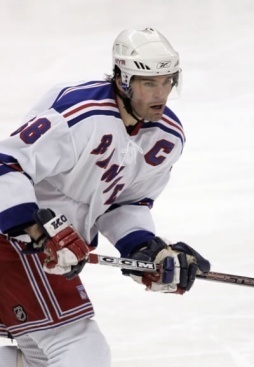 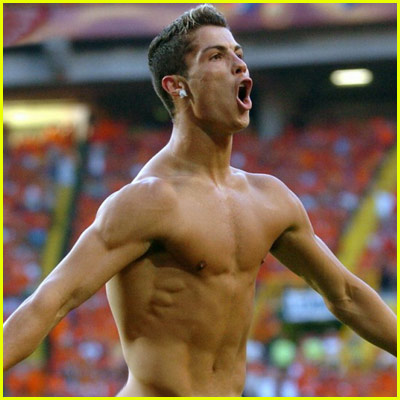 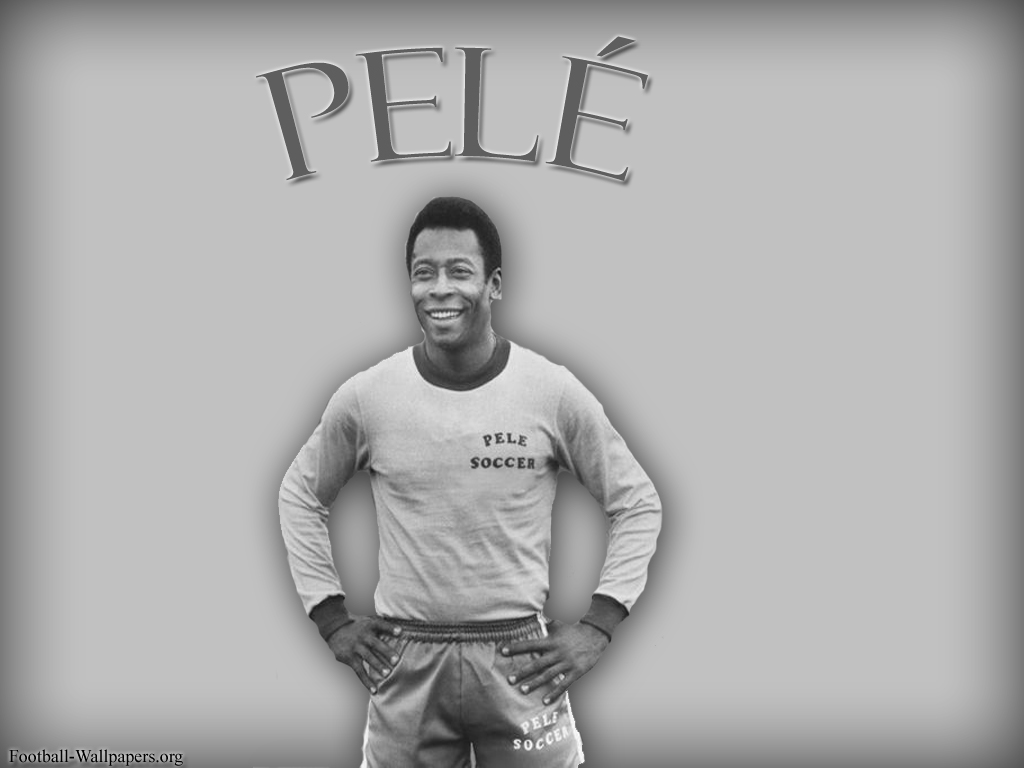 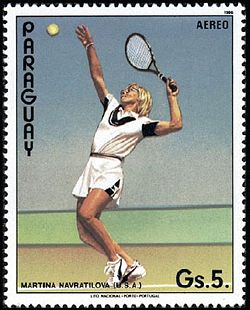 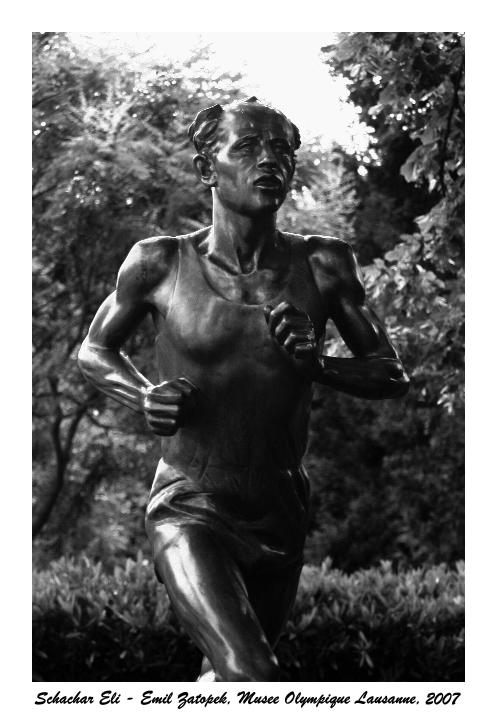 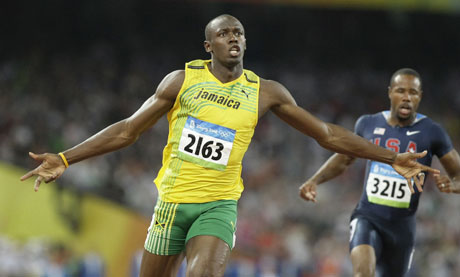 Sportovní hvězdy, ikony,hrdinové
Kam s ním (hvězda  -   ikona -  hrdina)? 
Mnohonásobný  vítěz Velké pardubické steeplechase žokej Josef Váňa, vysloužil (zasloužil) si tak následně vysoké státní vyznamenání……
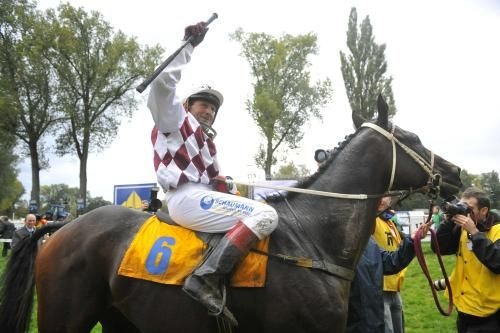 Rituály ve sportu
Sportovní rituály:
1. Iniciační – kupř. přijetí nováčka do týmu
2. Přípravné – součást každodenní sportovní přípravy, stravovací stereotypy; posílení sebevědomí, potlačení stresu.
3. Ochranářské – aplikovány tam,kde je spatřován výzbamný bod soupeření – poklepat chrániče brankáře ledního hokeje před utkáním.
Součástí rituálních sportovních praktik jsou i tabu – čemu se vyhýbat, vyvarovat před a během zápasu.
Rituály ve sportu
Sportovní rituály fungují jako:
1. Prostředek hráčské koncentrace
2. Signál pro soupeře (zastrašování)
3. Prostředek kompenzace rizikových a stresových situací
4. Regulátor pevné struktury, soudržnosti a komunikace týmu
5. Moderátor vazeb na širší týmové a divácké zázemí
6. Nástroj posílení osobní sebedůvěry a skupinové sounáležitosti
7. Regulátor osobní motivace směrem ke skupinovým cílům

Pozn: kupř. Phil Espozito dvě desetiletí v NHL praktikoval stejné rituály
Sport a politika
Sport ovlivňuje:
 změna životního režimu 
demokratizace 
konzumní orientace společnosti
komercionalizace 
medializace 
Kulturní koexistence 
demografický vývoj
 globalizace aj.
Sport a politika
Aktualizuje se  řada naléhavých otázek:
1. Jaký dopad má expanze profesionálního sportu na mezinárodní politickou ekonomii?
2. Jak sport přispívá k budování národní identity?
3. Může sport sehrávat důležitou úlohu v mezinárodní diplomacii?
Sport a politika
Kontroverzní intervence politiky do vrcholového sportu zpravidla v době pořádání Olympijských her: 
 v kontextu posílení fašismu a nacionálního socialismu při berlínské olympiádě v roce 1936 
 Politicky motivovaných bojkotech dvou supervelmocí éry tzv. studené války při OH v Moskvě 1980 a LA 1984. 
Rozpaky trvají nad silně politickými motivy grandiózního uspořádání OH 2008 v Pekingu. 
Za krajní formu samotné sportovce poškozující příklady politického zneužívání sportu je považována opět politicky motivovaná cesta bezohledné sportovní přípravy špičkových sportovců v bývalé NDR
Sport a politika
Sport figuruje i jako platforma odporu vůči stávajícím politickým strukturám. V období tuhé stalinské sovětské totality tak kupř.:
podpora populárního Spartaku Moskva vyjadřovala symbolický odpor vůči zbývajícím mocným klubům: Armádnímu CSKA, policejnímu Dynamu, na automobilku Zil vázanému Torpedu či státním drahám blízkému týmu Lokomotiv. 
Podle jednoho ze zakladatelů Spartaku Moskva a politickému vězni Nikolaje Starostina, „pro masy lidí fotbal znamenal jedinou – a mnohdy poslední – možnost a naději uchovat si vlastní identitu a bezprostřednost harmonizujících lidských vztahů“
Stejně španělští fotbaloví fanoušci v období Frankovy diktatury vyjadřovali zástupně svůj politický odpor vůči režimu nadávkami proti oblíbenému týmu vůdce, kterým byl Real Madrid.
Sport a politika
Individuální projevy politického protestu na půdě vrcholového sportu (známé kauzy z poválečného období): 
OH 1968 Mexiko -  černí američtí atleti John Carlos a Tommie Smith se na stupních vítězů ostentativně otočili zády v americké vlajce a zaťatou pěstí vyjádřili sounáležitost s hodnotami dobově populárního ideového hnutí „černé síly“. Smith tento bezprecedentní čin zdůvodňoval: „Když vítězíme, jsme považováni za Američany. Jinak jsme jenom negři“. 
Stejně i úspěšný americký boxer Cassius Clay (alias Muhammad Ali) zdůvodnil neochotu zúčastnit se války ve Vietnamu velice lapidárně: „Žádný Vietnamec mě nikdy nenazval negrem“ 
 Své politické, či přinejmenším občanské postoje v roce 1972 svérázně vyjádřily i americké atletky Wayne Doplet a Vince Matthews, když během udílení olympijských medailí a hraní státní hymny nonšalantně stály zády k americké vlajce, vtipkovaly a nepřípadně se  bavily.
Sport a politika
Mezinárodní politika je spíše spojována s negativními emocemi
 Globálně dimenzovaný sport – spojován s pozitivními emocemi a vášněmi
V evropském kontextu jsme tak svědky procesu, kdy se kupř. klubový fotbal stává prostředníkem či nástrojem spolupráce mezi státy a přispívá tak k překonávání zpátečnického provincionalismu směrem k nadnárodní evropské identitě.
Sport a politika
Různý pohled na politický význam mezinárodního  sportovního klání:
 Sportovní soutěživost mezi státy či týmy: přirozeným  způsobem civilizují soutěživost států a národů (Olympijské hry - de Cubertinovo poselství).
 Především masová média zveličují politický význam mezinárodního sportovního klání (v období „studené války“ vítězství či prohra na mezinárodním kolbišti výrazem národní cti a mezinárodní prestiže (dobové souboje našich hokejistů se „sovětskou sbornou“).
Sport a politika
Triády sport – politika – demokracie:
Sport může být jedinečným subtilním mechanismem utváření a prověřování diplomatických vztahů mezi regiony či národy

Koncem října 2003 tak kupř. Indie nabídla Pákistánu ve jménu zlepšení pošramocených bilaterálních vztahů i obnovení vzájemných sportovních kontaktů (pozemní  hokej, kriket). 
V  mnohem dramatičtějším kontextu  jihokorejský prezident Chung Mong Joon u příležitosti úspěšné organizace světového šampionátu ve fotbale v roce 2002 vyslovil přání nalézt ve sportu reálnou hybnou sílu a rozhodující krok k praktickému politickému znovusjednocení obou korejských států.
Fotbal pro mír – společný sportovní trénink jako přirozený prostředek sbližování židovských a arabských sousedů v Izraeli v roce 2005.
Sport a politika
Povaha a rozsah vládní participace ve sportu se místně a časově liší a je aktualizována v  případech:
1.	Zabezpečování veřejného pořádku
2.	Podpora zdraví a tělesné kondice obyvatel
3.	Zvýšení prestiže a moci určitých skupin, společenství či národa
4.	Podpora společně sdíleného pocitu identity, sounáležitosti a jednoty mezi občany       
5.	Posilování hodnot slučitelných s dominantní ideologií společnosti či státu
6.	Zvýšení prestiže politických vůdců a vlády
7.	Podpora ekonomického rozvoje v místě, regionu či širší společnosti 
8.       Prevence kriminality (mládeže)
9.     Součást vojenského výcviku, fyzické kondice policejních a hasičských složek (The World Police and Fire Games)
Sport a politika
Motivace vládní angažovanosti na půdě sportu 
1. Politické důvody: 
OH 1936  BerlínHitlerovské Německo (bezchybná olympiáda)
OH 1980 Moskva Hegemonistický SSSR (bipolární politika)
OH 2008 Peking Komunistická Čína (spektakulární show) 

2. Prestižní důvody: 
 OH 1988 Seoul Korejský perfekcionismus  
 OH 1996 Atlanta prezentace „nového amerického Jihu“
 OH 2000 Sydney ekologicky přátelské místo multikulturního
  setkání
Sport a politika
Globálně úspěšné fotbalové týmy, zprvu z Jižní Ameriky a poté i z některých afrických zemí jako Kamerun či Nigérie, již několik dekád zvyšují prestiž zemí dříve málo známých. 
 Politicky a ekonomicky bezvýznamné země usilují  posílit svůj mezinárodní kredit právě prostřednictvím sportu: atleti vytrvalostních běžeckých disciplín z Maroka, Keni či Etiopie a nebo hráče kriketu, basketballu a baseballu z karibské oblasti.
Sport a politika
Masovost provozování sportovních aktivit přináší ty nejpozitivnější společenské dopady: 

Zvyšuje tělesnou a duševní kondici
Zlepšuje zdravotní stav 
Přispívá k harmonickému rozvoji obyvatel
     
     Zásady sociálního státu: demokratické formy organizace sportu, důraz na masovost, celoživotní fyzickou nezávislost sportu zakotvená i legislativně:
     
ŠVÉDSKO: Ve 40 000 místních sportovních klubech aktivně sportuje dva miliony občanů, 750 000 na výkonnostní úrovni, 7 000 vrcholově.
    
 DÁNSKO: třetí cesta“ vztahu sportu a politiky – spojení s kulturní politikou: Důraz na kondiční a zdraví podporující pohybové aktivity, populární hry a masovou tělovýchovu. 
       Trojrozměrný kulturně zakotvený model sportu: 
1. Na výkon a výsledky orientovaný sport
2. Na podporu životního stylu zaměřené tělesné a kondiční cvičení 
3. Neformální tělesné aktivity hravé tělesné zkušenosti. 
Sport musí nabídnout sportovní vyžití bez výjimky všem příslušníkům dánské populace.
Sport a politika
Vrcholné světové a kontinentální organizace (OSN, EU) včleňují sport do své agendy jako nástroj harmonizace kulturně diverzifikované globální společnosti. 

Olympijský sport svým důrazem na fair play, práva na sport, přátelství, spolupráce a tolerance cílí ke globálnímu překonávání současných negativních stránek vrcholové sportovní scény a vedou k cestám, který usnadňují lidstvu hledat a nalézat ve sportu nezastupitelný nástroj harmonizace v individuální i společenské rovině.
Sport a globalizace
Globalizace: vzájemná propojenost planety cestou provázanosti problémů a forem jejich řešení, akcent na funkční využití člověka; nejednoznačnost účinků.
Sport a globalizace: 
1. Intenzifikace celosvětových sportovních kontaktů a událostí
2. Rostoucí význam ekonomických stimulů a komercionalizace
3. Omezování lokálních a národních organizačních struktur
4. Nestejné působení globalizace přináší dynamický rozvoj sportu na jedné straně a lokální úpadek sportu na druké straně (glokální = globální versus lokální)
5. Různost zájmů aktérů globalizace přináší odpor či projevy vykořisťování
Sport a globalizace
Rozporuplnost důsledků globalizace sportu:
1. Sport jako progresivní a liberální fenomén podpory lidských kontaktů, vzájemného porozumění a spolupráce.
2. Sport jako jedna z cest konzumní fáze západního kapitalismu a komodifikace kultury.

Globální šíření sportovních symbolů, sportovního oblečení jako globálního image (být in, cool). Produkty vyvinuté na bohatém západě, vyrobené cestou vykořisťování pracovní síly v rozvojových zemích a distribuovaných globálně (Nike,Adidas).
Sportovní migrace
Migrace sportovců na globální úrovni je podmíněna i novými předpoklady sportovního úspěchu:
1. Dostupnost lidských a materiálových zdrojů
2. Vědecké metody koučování a tréninku
3. Kvalita sportovních organizací
4. Hluboké znalosti sportovního lékařství a věd o sportu
 Sportovci v profesionálních týmových sportech jsou vlastněni (vázáni kontraktem), mohou být „prodáni“, „koupeni“, „obchodováni“, „zapůjčeni“: jsou svého druhu zbožím.
      Sociologický problém resocializace či multikulturní, interkulturní koexistence.
Sportovní migrace
1. Které sporty a z jakých důvodů jsou migrací nejvíce poznamenány?
2. Co to přináší z hlediska kultury daného sportovního odvětví?
3. Existují obecně fungující vzory globální migrace?
4. jak se migrace sportovců (trenérů) projevuje ve výchozích a hostitelských zemích?
5. Jaké jsou hlavní motivy sportovní migrace?
6. Jaká je nejčastější typická osobní zkušenost sportovců v hostitelských zemích?
Sportovní migrace
Otázky v rovině sportovní migrace:
1. jakou roli sehrávají ekonomické motivy?
2. Které prvky nad rámce finančního profitu poznamenávají povahu sportovní migrace?
3. Jaké jsou zde zdroje případných sociálních nerovností?
4. Jaké obecné a speciální poučení lze ze sportovní migrace odvodit?
Sportovní migrace: poznamenána sumou politických, kulturních, ekonomických a geografických problémů a tlaků.
Označení migrujících sportovců: sportovní průkopníci, nomádi, usedlíci, kočovní investoři.
Podpůrné argumenty sportovní migrace
1.. Revitalizace domácího sportu
2. Zvýšení atraktivity sportovní podívané
3. Prezentace těch nejlepších
4. Zvýšení klubového členství a divácké návštěvnosti
5. Zvýšený zájem sponzorů a médií
6. Konfrontační (konkurenční) výzva pro domácí sportovce
7. Posílení prestiže klubových soutěží a reprezentace hostitelské země
8. Kompenzace nedostatku domácích talentů
Negativní dopady sportovní migrace
1. Snížení šancí pro doma připravované sportovce
2. Snížení kreditu národního týmu
3. Obavy z eroze tradičního ducha, étosu a etiky domácího sportu
4. Možnost erupce etnických, rasových či sociálních problémů na půdě klubového sportu a směrem k divákům.

Silvio Berluscini: „Na čem opravdu záleží, je klubový úspěch“
(vyprázdnění smyslu národních týmů)
Sport: kam kráčí?
Tendence na půdě vrcholového sportu:
1. Využívání (zneužívání) hormonálních prostředků
2. Usilovné hledání nových prostředků zvyšujících velikost, sílu, vytrvalost a rychlost sportovců
3. Vývoj  a využití sportovní výbavy vyrobené z lehkých a odolných materiálů
4. Přetrvá idea vysněného projektu geneticky dokonalého atleta
5. Poroste význam sofistikovaných tréninkových metod
6. Pokles významu veřejného sektoru
Otázky: Kde jsou hranice lidských možností? 
               Kde leží hranice vrcholového sportu?
                Jaký smysl má rostoucí touha být lepší, úspěšnější, 
                obdivovanější?
Problém: Prohlubující se propast mezi smyslem a směřováním rekreačního a vrcholového elitního sportu.
Sport: kam kráčí?
Vývoj olympismu:
1. Trvalá přitažlivost olympijských her (olympijský Disneyland)
2. Globalizace poškodí vývoj sportu v rozvojových zemích
3. Poroste zájem o alternativní sporty
4. Potrvá tendence rozšířit spektrum tzv. olympijských sportů
5. Globální řízení a koordinace regionálních,mezinárodních a světových sportovních soutěží
6. Vzorovými zeměmi harmonizace sportu pro všechny a vrcholového sportu budou stále země jako Norsko, Finsko, Island, Německo, Austrálie a Kanada
Výzva: Zaměřovat se na podporu sportovních aktivit a volnočasového sportování s ohledem na specifické podmínky místa, času a konkrétní  situace.